Workshop guide
Facilitator: 
Read notes to prepare. See English slides.
Practice the script aloud. Change as needed. 
Ready the family-facing materials.
Display slide 2 as families arrive.
What did you learn?
Maxaad ka baratay?
Ajandaha
Ku soo dhowoow
Talo akhriyitaan
"Waan bartay sida kalmadaha cusub loo weeraro"
Waqtiga layliga
Ka baaraan degga & cusbooneysiinta
Tilmaamaha aqoon isweydaarsiyada
Soo diyaar garow.
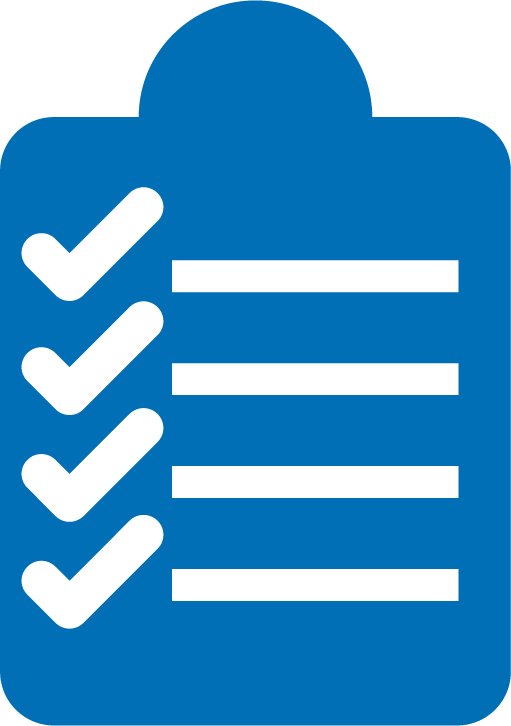 Goobta joog.
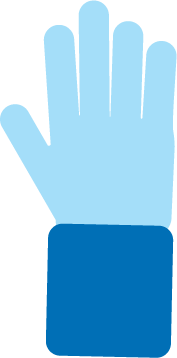 Ixtiraam lahow.
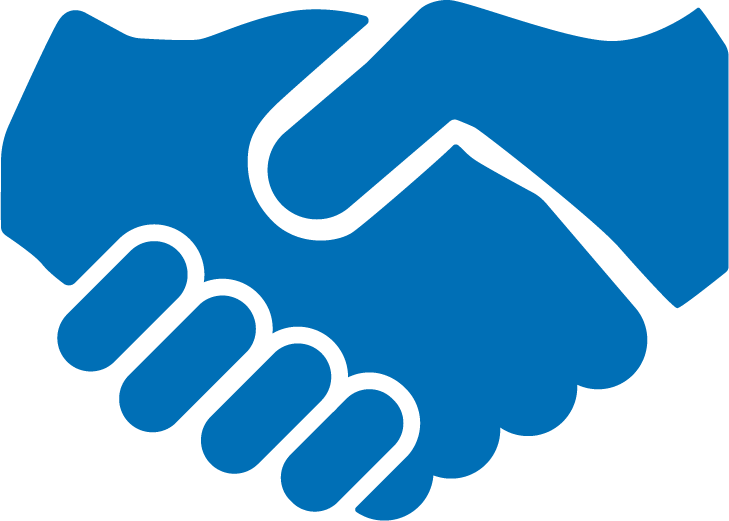 Weydii su’aaloyin.
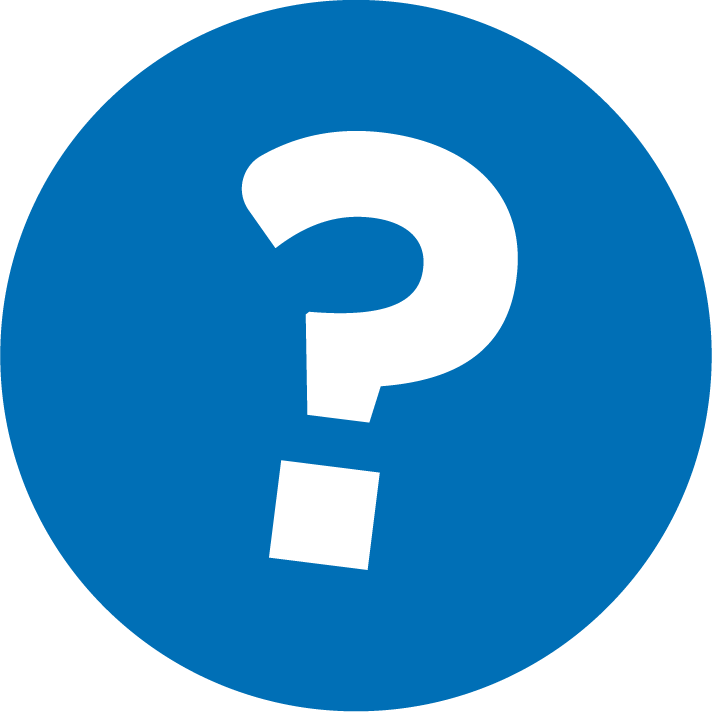 Maxaad ka baratay?
1
Mawduuca sheeg.
Xaqiiqooyinka ugu muhiimsan sheeg.
2
Buuggaagta aan khayaaliga ahayni way ka duwan yihiin buugaagta khayaaliga ah. Buuggaagta khayaali ah ayaa ka sheegaya sheekooyin. Buuggaagta aan khayaaliga ahayn waa macluumaad waxayna na barayaan mowduucyo.
3
Xaqiiqo maaweelo leh ama xiiso leh sheeg.
Ku tijaabi kelmadaha sugaaneed
Mawduuca qoraalka
Mowduuca
Fikradda ugu weyn
Waxa qoraagu uu isku dayaayo inuu wax naga baro mawduucan
Xiiso leh
Wax dareenkaaga haynaya
Xaqiiqaha
Wax la caddeeyey inuu run yahay
Mawduuca sheeg
Muxuu ahaa mawduuca buugga aad hadda akhrisay?
Waa maxay halka shay oo uu qoraagu rabo in aan wax ka oggaano?
Noo sheeeg 
xaqiiqooyinka ugu muhiimsan
Kan bugga hadda isku day!
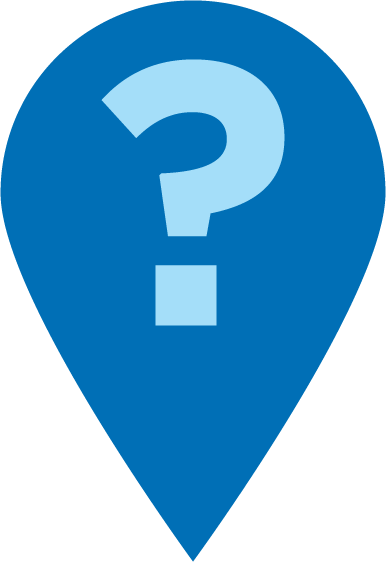 Buug soo qabso oo bilaw in aad akhriso.

Haki 1-2 ilaa daqiiqo kadib oo ka hadal xaqiiqooyinka ugu muhiimsan ilaa hadda qoraalka aad akhrisay.
Muxuu ku baray buuggan?
Maxay ahayd xaqiiqada dhowrka jeerr ka soo muuqday qoraalka? 
Waa maxay 2da ama 3da shay oo uu qoraagu rabo in aan wax ka oggaano yaxaas maanyada? Buugga iga dhex tus waxa aad ka baratay in.
U sheeg xaqiiqo maaweelo leh ama xiiso leh
Samee liisti ku qoran mawduucyada ilmahaaga hadda uu xiiseeyo.
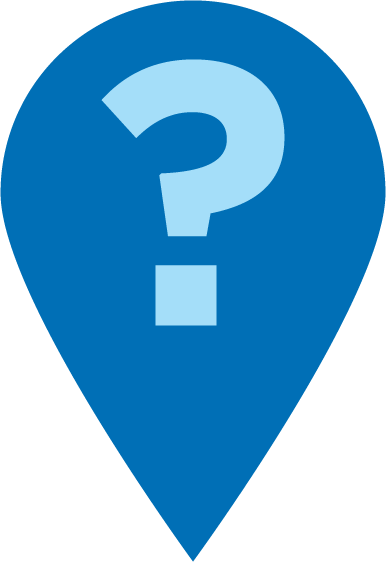 Magacaabista xaqiiqooyinka xiisaha leh way fududahay markaad akhrinayso buuggaagta ku xiiseeya. Haddii aad u baahan tahay in lagaa caawiyo helitaanka buuggaagta mawduucyadan, i waydii!
Maxay ahayd waxa ugu kaa yaabiyay ee ugu badan ee buuggan aad ka baratay? Halkee bay ku qoran tahay taas? 
Muxuu ahaa waxa aad horeyba u oggeyd? Sidee ayuu u yiri qoraaga?
Muxuu ahaa waxa adiga kaa yaabiyay? I tus. 
Waa maxay halka xaqiiqo oo aad rabto inaad saaxiibkaaga aad la wadaagto? I tus sida aad ku ogaatay.
Akhriska = wada hadalka (K-1)
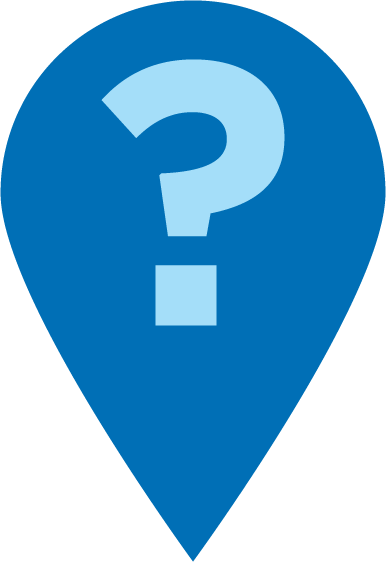 Muxuu buuggan sidiisaba ku saabsan yahay? Inta badan ku saabsan?
Maxaa adiga kuugu xiisaha badnaa? Sabab? Tilmaan ereyada ama oraahyada.
Muxuu ahaa waxa adiga kaa yaabiyay? I tus.
Muxuu ahaa waxa aad horeyba u oggeyd? Sidee ayuu u yiri qoraaga?
Akhriska = wada hadalka (2-3)
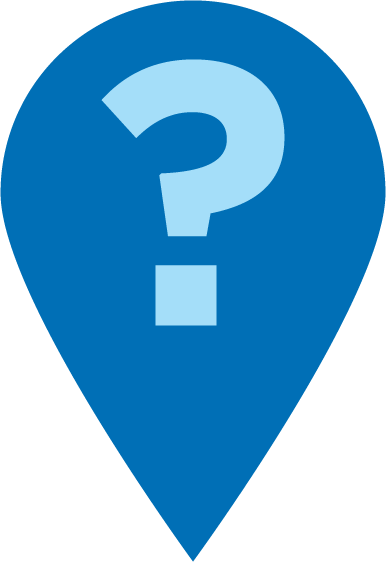 Maxaad weli la yaaban tahay ee mawduucan ku saabsan? Xaggee buu macluumaadkaas ku habboonaan lahaa?
Waa maxay nooca buug ee aad rabto inaad akhrido marka xigta? Miyaad ubaahan tahay in intaa ka badan ogaato?
Haddii aad saaxiib u sheegi lahayd wax buuggan ku saabsan, maxay yihiin waxyaalaha ugu waaweyn ee aad la wadaagi lahayd? Sidee buu qoraagu qodobkaas u sharaxay?
Qoysaska ku hadla luqadaha badan
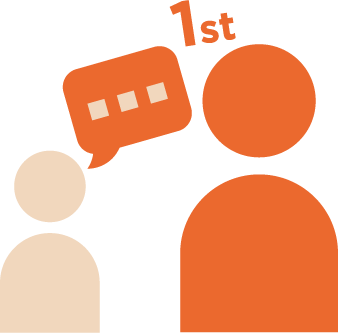 Marka koowaad ka hadal wax ku saabsan mowduuca buugga.
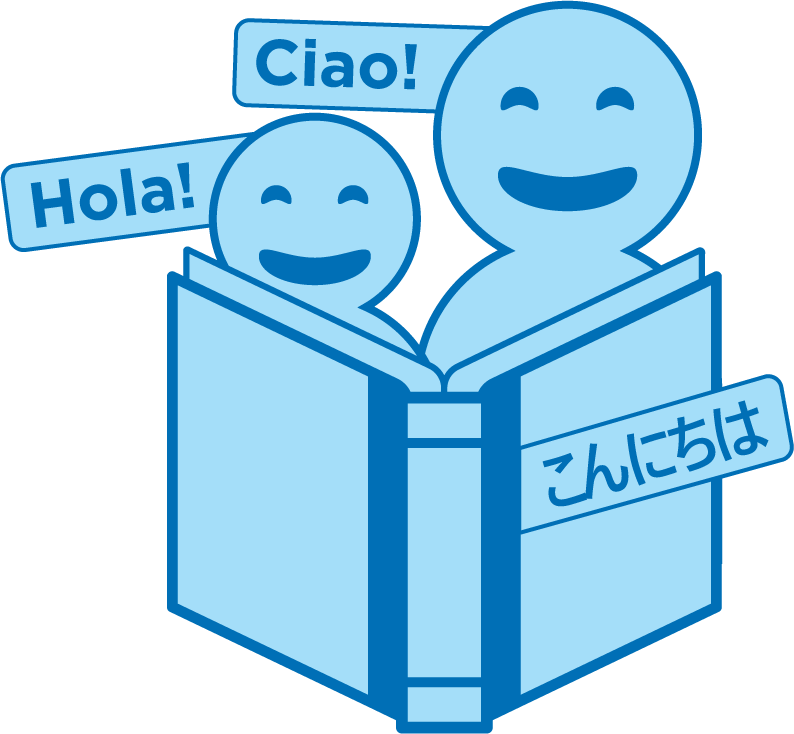 Buugaagtan ku isticmaal luqad kasta.
Weydii su'aalo oo ka hadal wax ku saabsan buugaag luqad kasta ah!
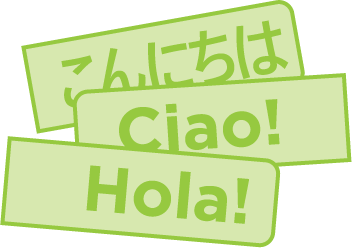 Waqtiga ku celceliska
Mawduuca sheeg.
1
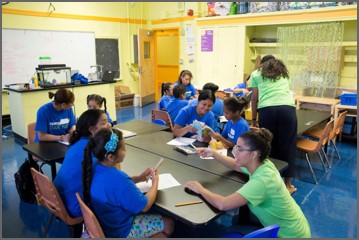 Isoo wac marka su'aal aad qabto!
2
Xaqiiqooyinka ugu muhiimsan sheeg.
Xaqiiqo maaweelo leh ama xiiso leh sheeg.
3
Falceli
Wax su’aalo ah maka qabtaa habka akhrinta?
Jeedso oo la hadal ilmahaaga: Ma dareemaynaa inaynu diyaar u nahay inaan ku tijaabino hab akhriskan guriga? 
Fadlan nala wadaag sida laga yaabo inaad tan guriga ugu isticmaali karto?
Su’aashaadu waxay caawin doontaa qof kale oo ku jira qolka!
Jawaab-celinta, fadlan:
Fikradaada waxay wanaajisaa wakhtigeena aan wada joogno!